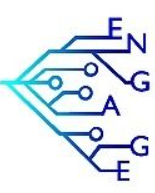 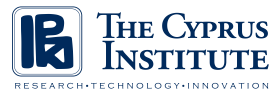 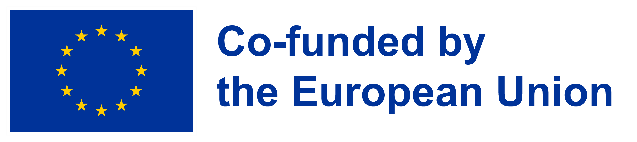 Date: 18, June 2025
Project Title:
H2020 ENGAGE CONFERENCE
Deep Learning for 3D Synchrotron X-ray Tomography Data
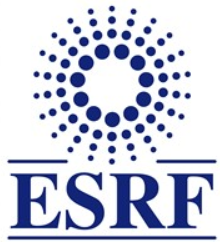 PhD Student:
Syed Muhammad Haider Shah
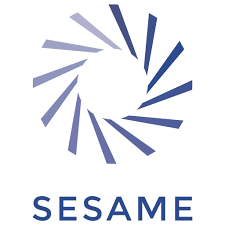 The Cyprus Institute (CYI)
Department of Computation-Based Science & Technology Research Center (CASTORC)
Synchrotron-light for Experimental Science and Applications in the Middle-East (SESAME) 
  ID10 – BEATS
Name of Supervisor(s):
Associate professor: Dr. Mihalis Nicolaou
Scientific Director: Dr. Andrea Lausi
Research Assistant: Dr. Gianluca Lori
Associate Professor:  Dr. Giannis Koutsou
June 16, 2025
1
Background:
Synchrotron X-ray Computed Tomography (SXCT) is an advanced imaging technique that uses powerful X-rays generated by a synchrotron. It allows to capture high-resolution, 3D images of materials, including biological tissues like bone.  
Scan very quickly (ideal for in-situ or real-time experiments),
Provide detailed images of internal structures without cutting the sample,
Use tunable and intense X-ray beams, which improve image contrast and clarity.
June 16, 2025
2
Problem:
SXCT offers unique opportunities for scanning biological mineralized specimens but can lead to damage and alteration of the tissue. 
For use cases such as cultural heritage and archaeological specimen imaging, or biomechanical studies where the mechanical properties of the tissue are investigated, radiation damage is inadmissible and must be avoided.
Radiation damage is inadmissible and must be avoided.
June 16, 2025
3
GOAL:
Propagation-based phase contrast imaging​
Monochromatic beam scans​
Sparse view CT ​
Sparse sinogram enhancement with ML​
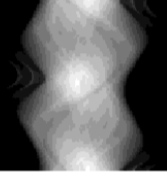 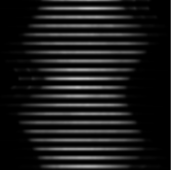 June 16, 2025
4
Project Divided Into Three Sections:
Dataset Acquisition
 Sparse View Reconstruction
 Utilizing AI-based tools to obtain Artifacts-free scans
June 16, 2025
5
SECTION 1: DATASET ACQUISITION
June 16, 2025
6
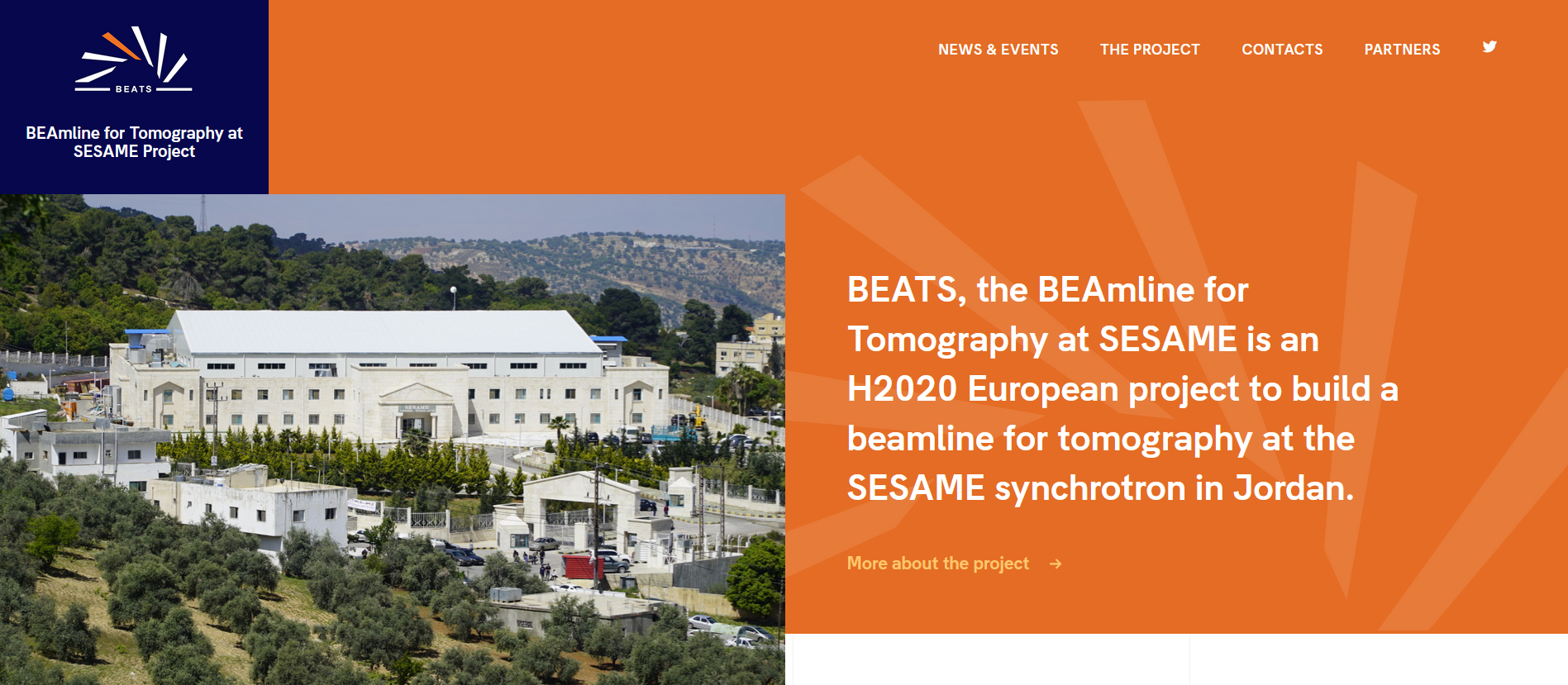 detector
(ESRF)
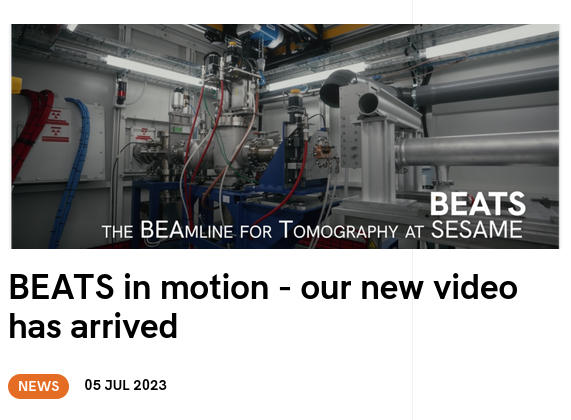 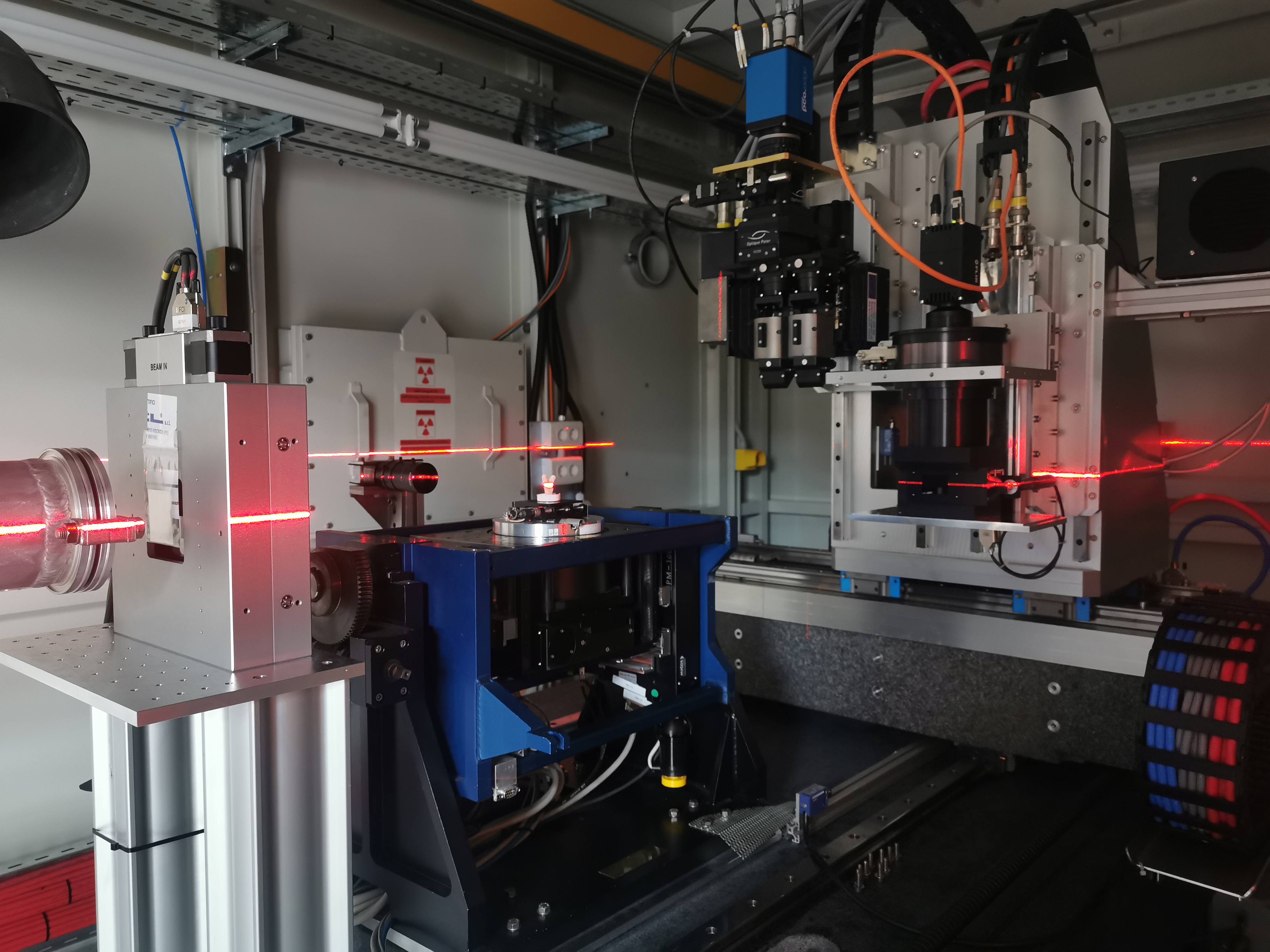 Sample stage
www.beats-sesame.eu
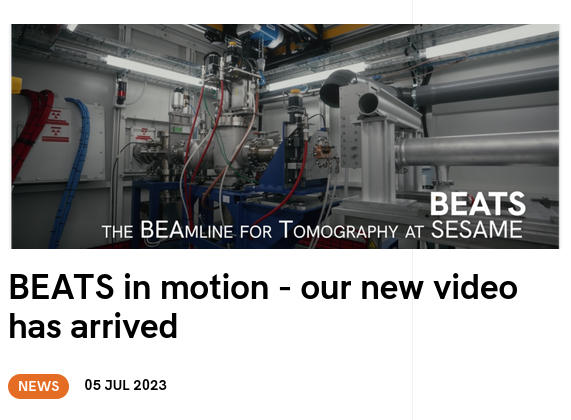 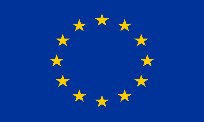 Funded by the EU’s H2020
framework programme under
grant agreement n°822535
[Speaker Notes: A long list of Observers worldwide is one of the strong pillars of SESAME
BEATS is one of the examples of support by SESAME's Observers. It was a EU Horizon 2020 project to design, build and commission a beamline for X-ray tomography at SESAME
The project started in 2018
2018-2021 were dedicated to beamline design, procurement, and user community building
The beamline was installed and commissioned between 2022 and 2023, and inaugurated in June 2023
Since February 2024, BEATS is fully commissioned and open to users]
Dataset Acquisition:
Bovine trabecular bone; Tutoplast Cancellous Block
Specimens dimensions 10 mm × 10 mm × 20 mm.
Voxel Size: 6.5 µm.
X-ray Energy: 35 keV.
Monochromatic X-ray (with DMM; avoid beam hardening)
Exposure Time: 0.022 seconds for each projection while scanning.
Total projections taken is 4001.
Rotation angle used for this data in 180 degrees.
Image Size: 2535 × 2535 × 1300 (×3).  
Total no. slices: approximately 1000×3×2 = 6000
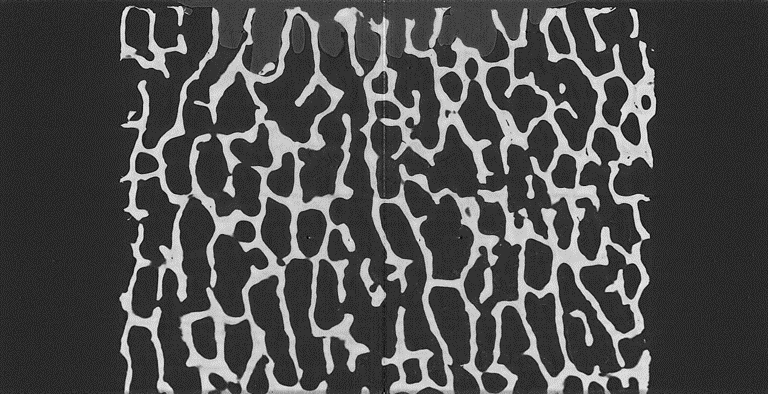 Scan 1
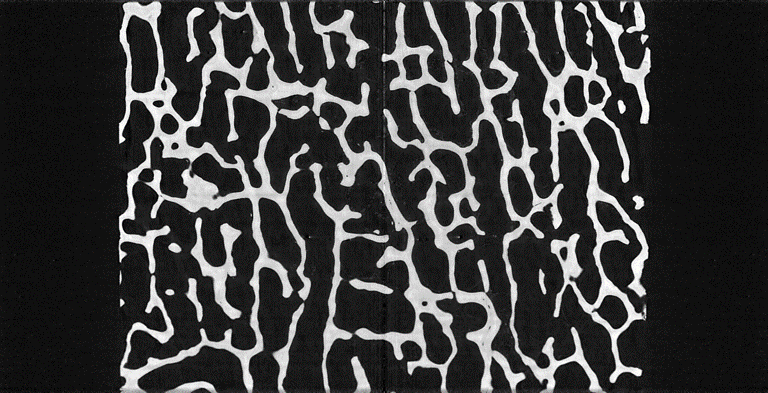 2 cm
Scan 2
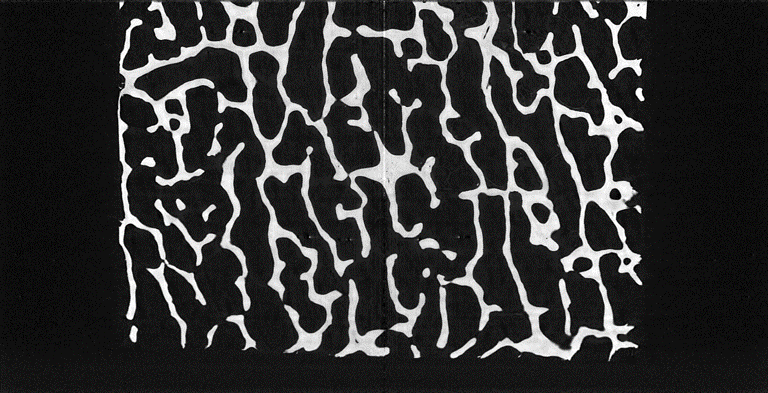 Scan 3
June 16, 2025
8
1 cm
SECTION 2: SPARSE RECONSTRUCTION
June 16, 2025
9
ANALYTICAL METHOD: Sparse-View CT
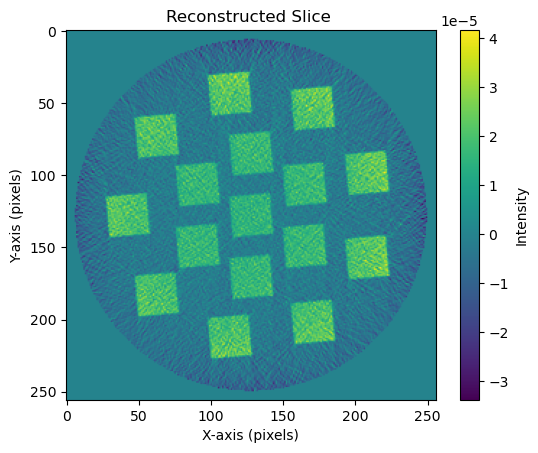 Filtered Back Projection
It assumes uniformly spaced and complete projections. 
When projections are sparse, FBP introduces severe streak artifacts due to insufficient angular sampling.
inverse Fourier Transform:
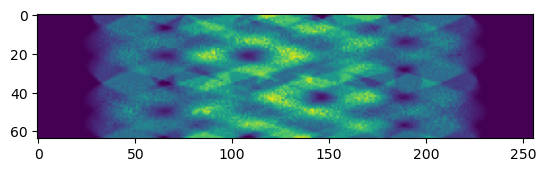 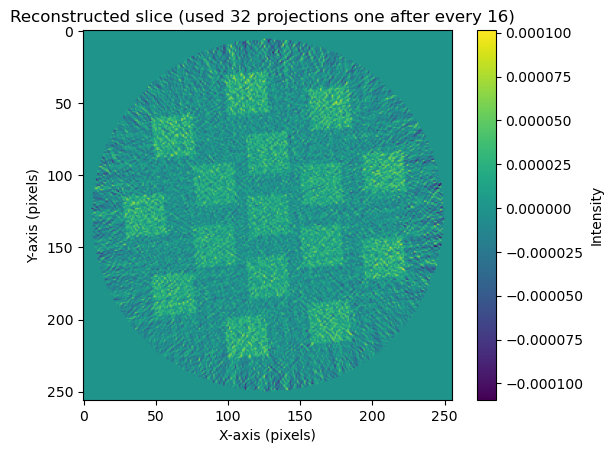 Back projection:
10
June 16, 2025
ANALYTICAL METHOD: Performance Evaluations
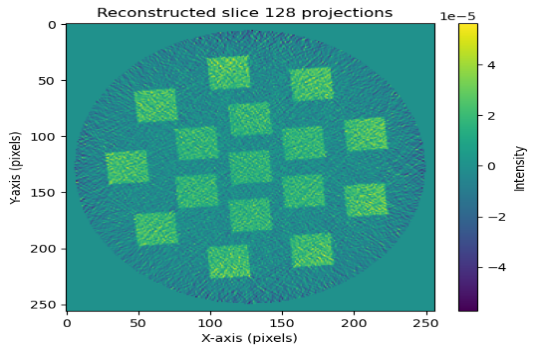 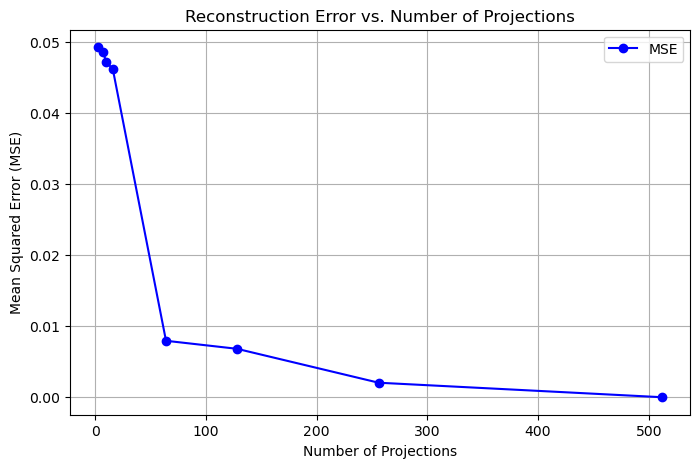 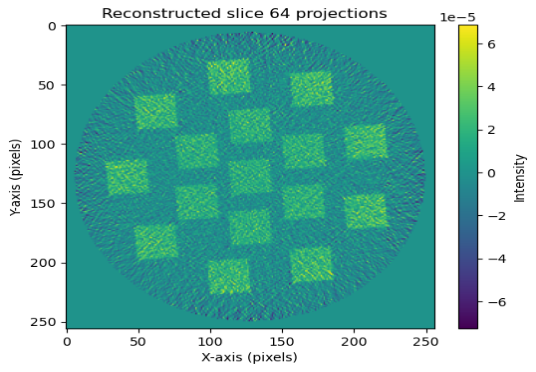 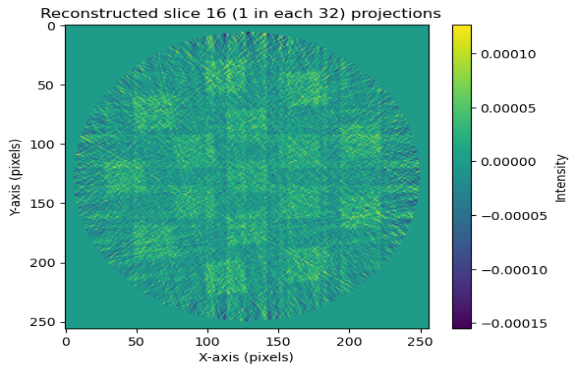 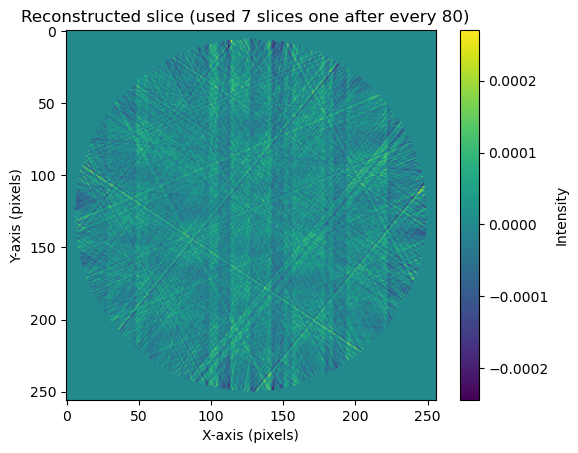 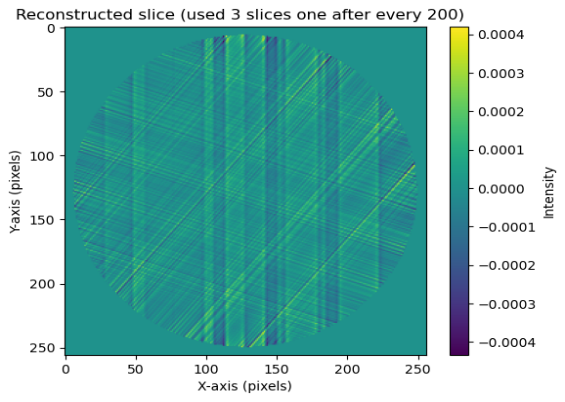 11
June 16, 2025
ITERATIVE METHOD: Sparse-View CT
ART AND SIRT METHOD:
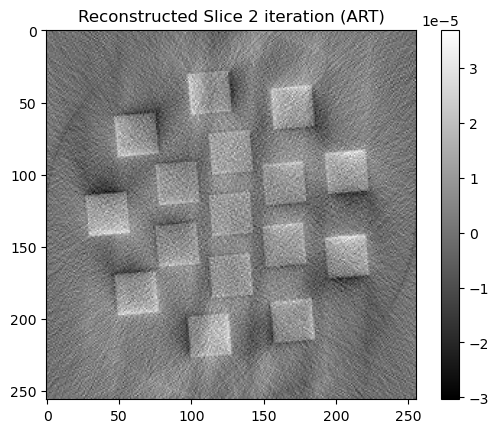 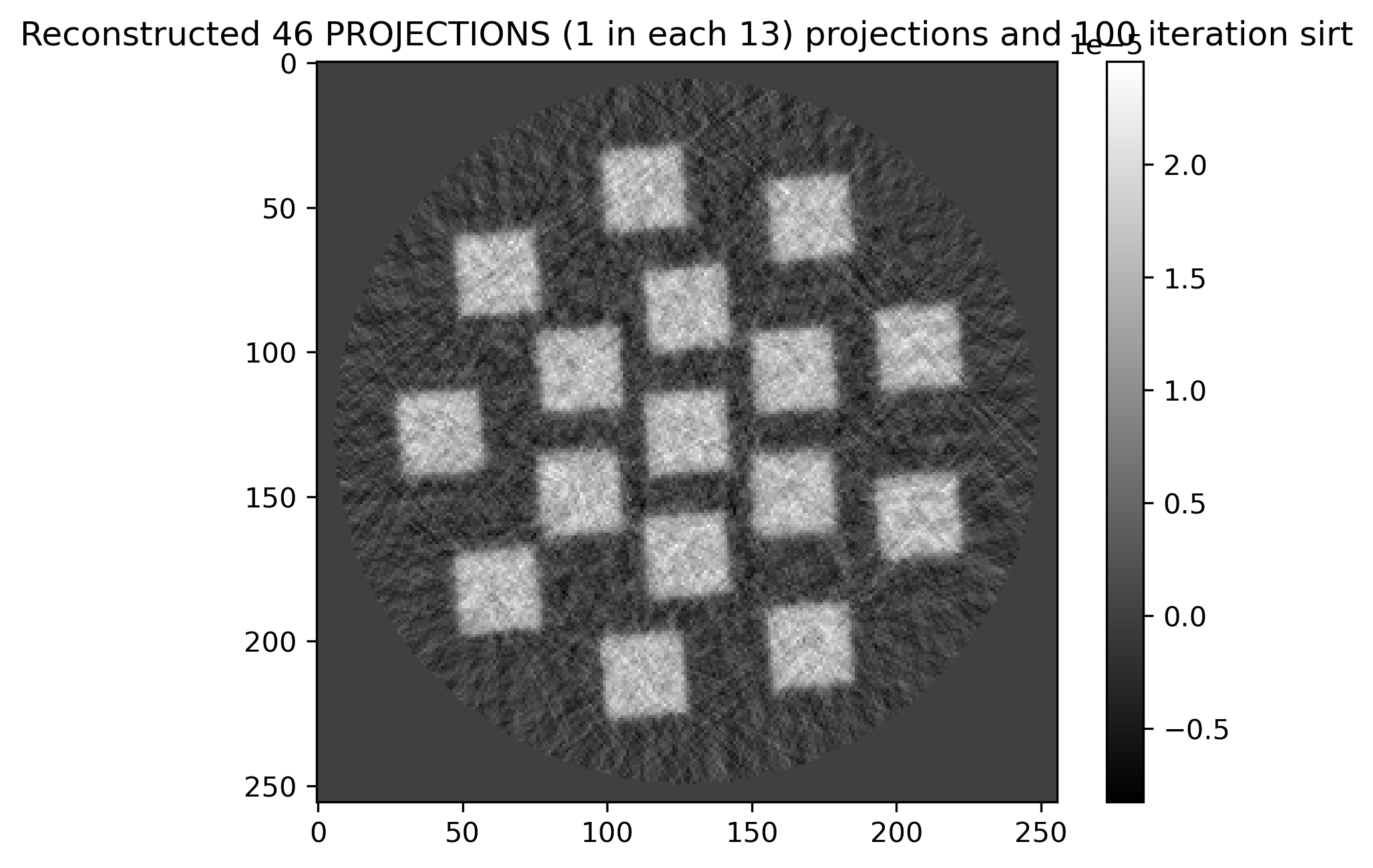 Reconstruction Technique is an iterative algorithm that reconstructs an image from its projections by solving a system of linear equations.
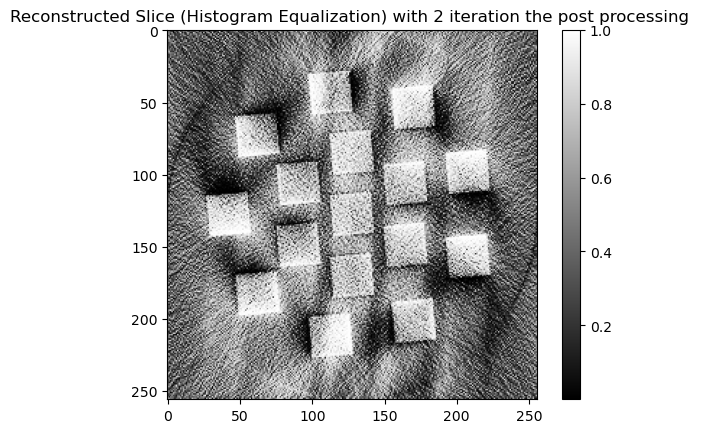 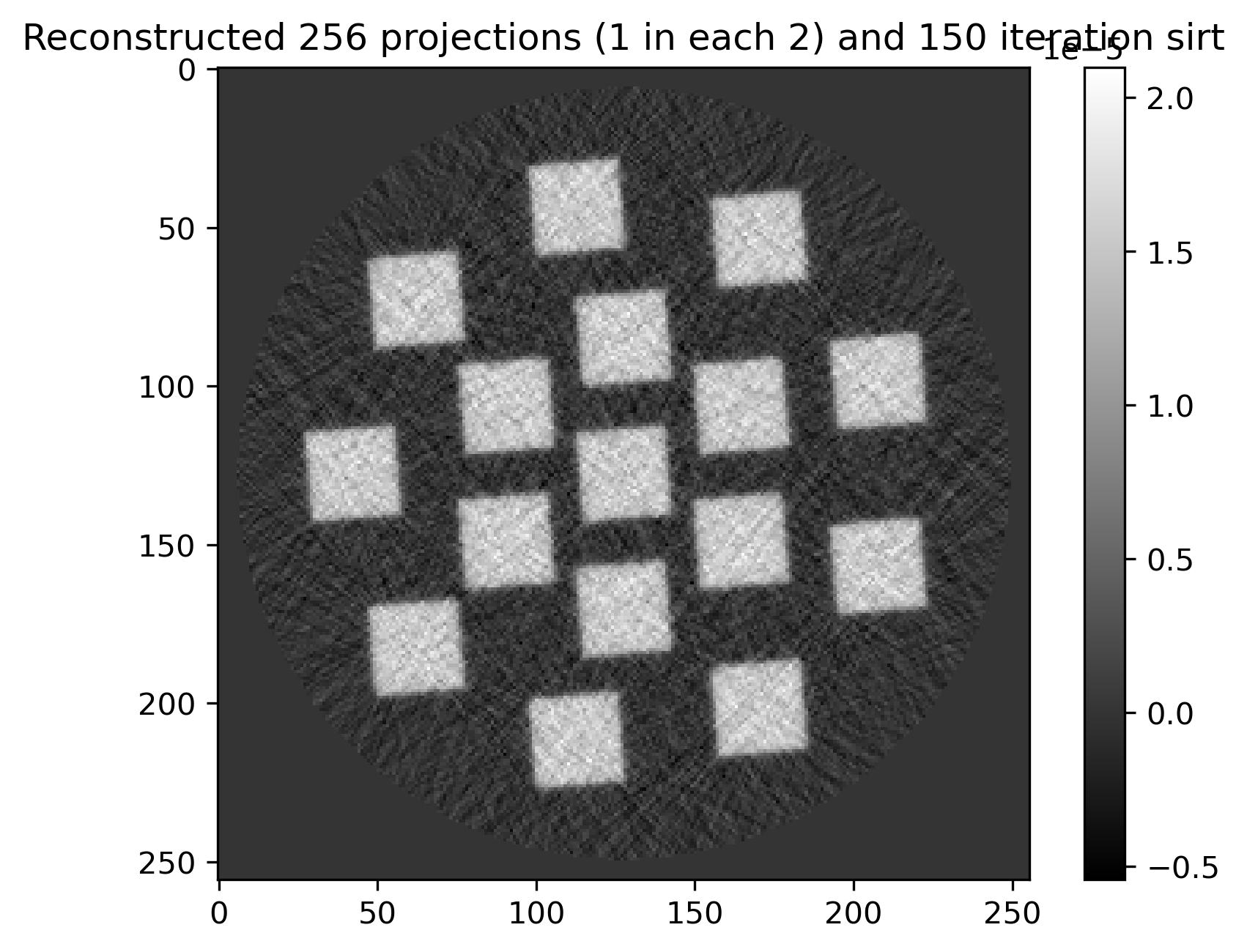 ART Update Step:
Simulatanious Reconstruction Method​
Algabric Reconstruction Method
ART Without TV Regularizer:
12
June 16, 2025
ITERATIVE METHOD: Sparse-View CT
Iterative method Performance evaluation
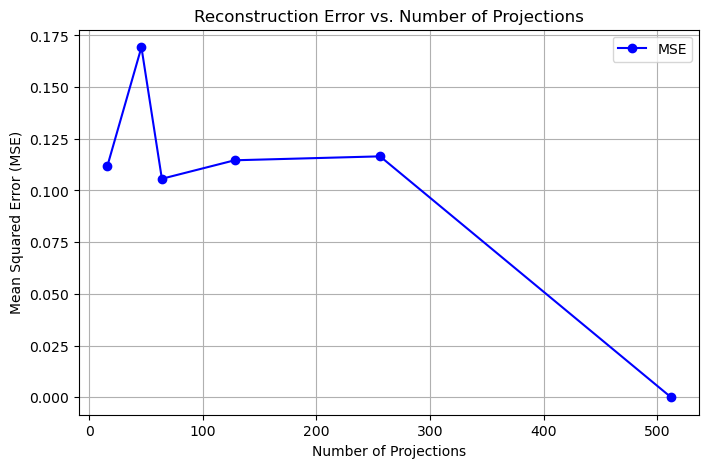 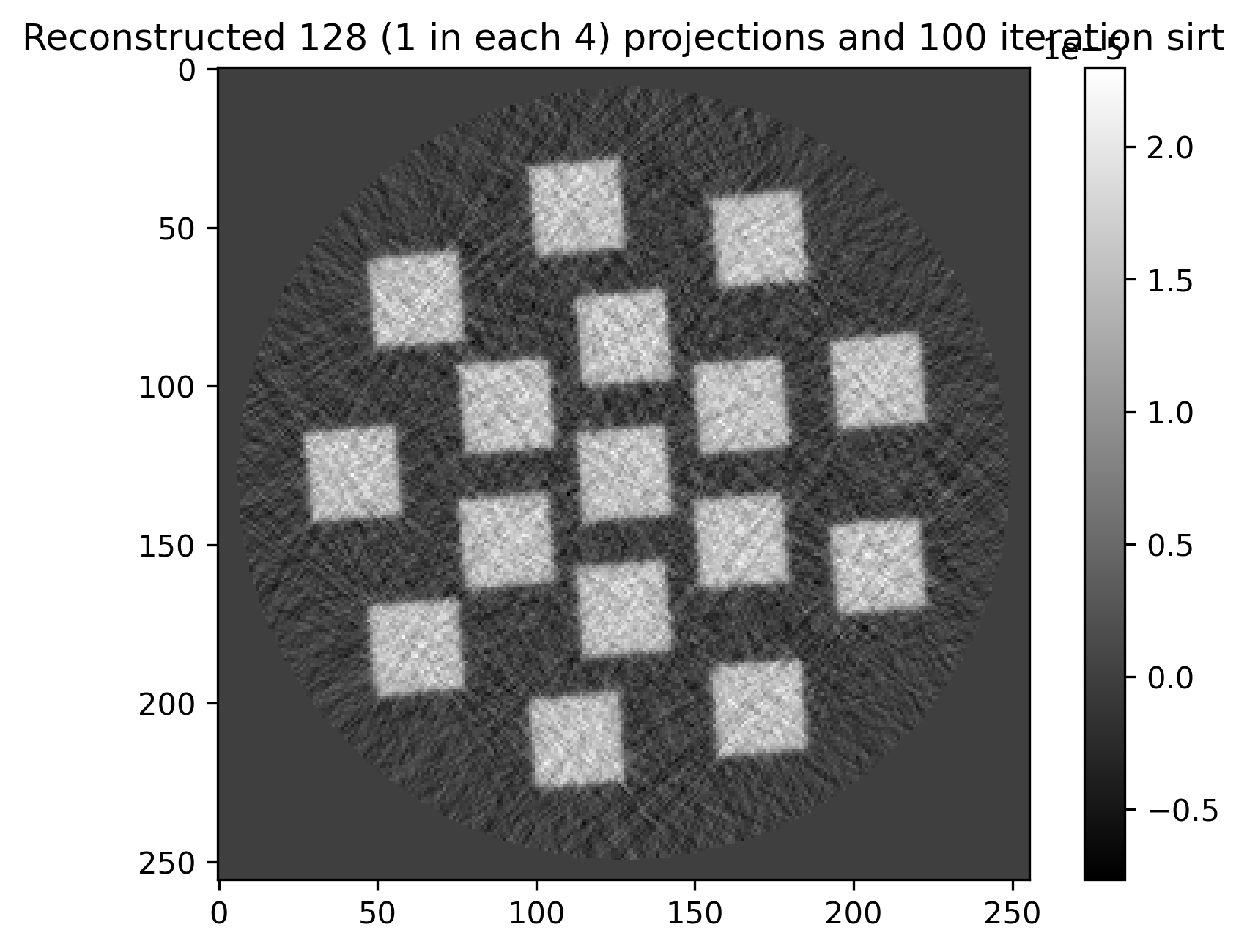 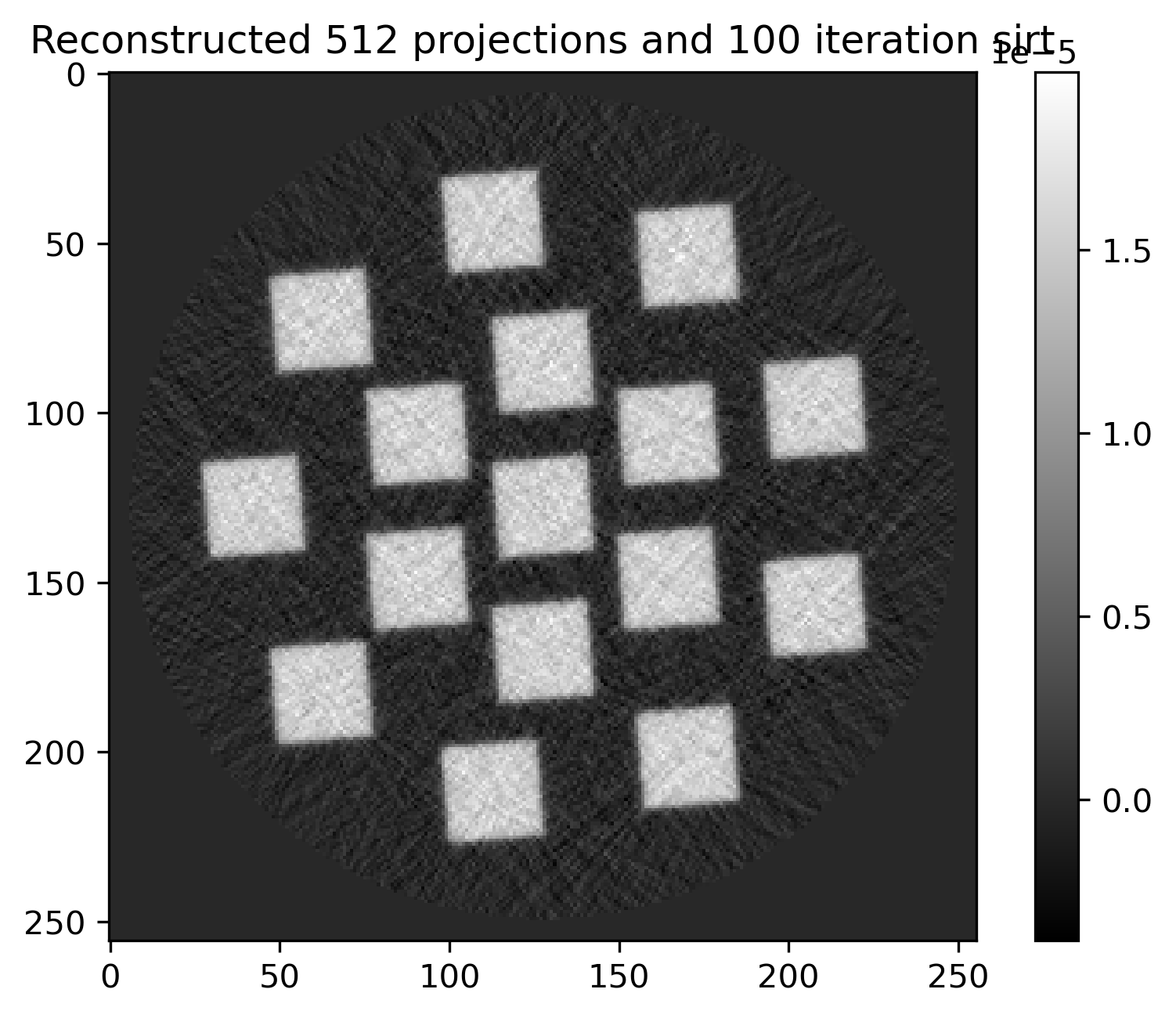 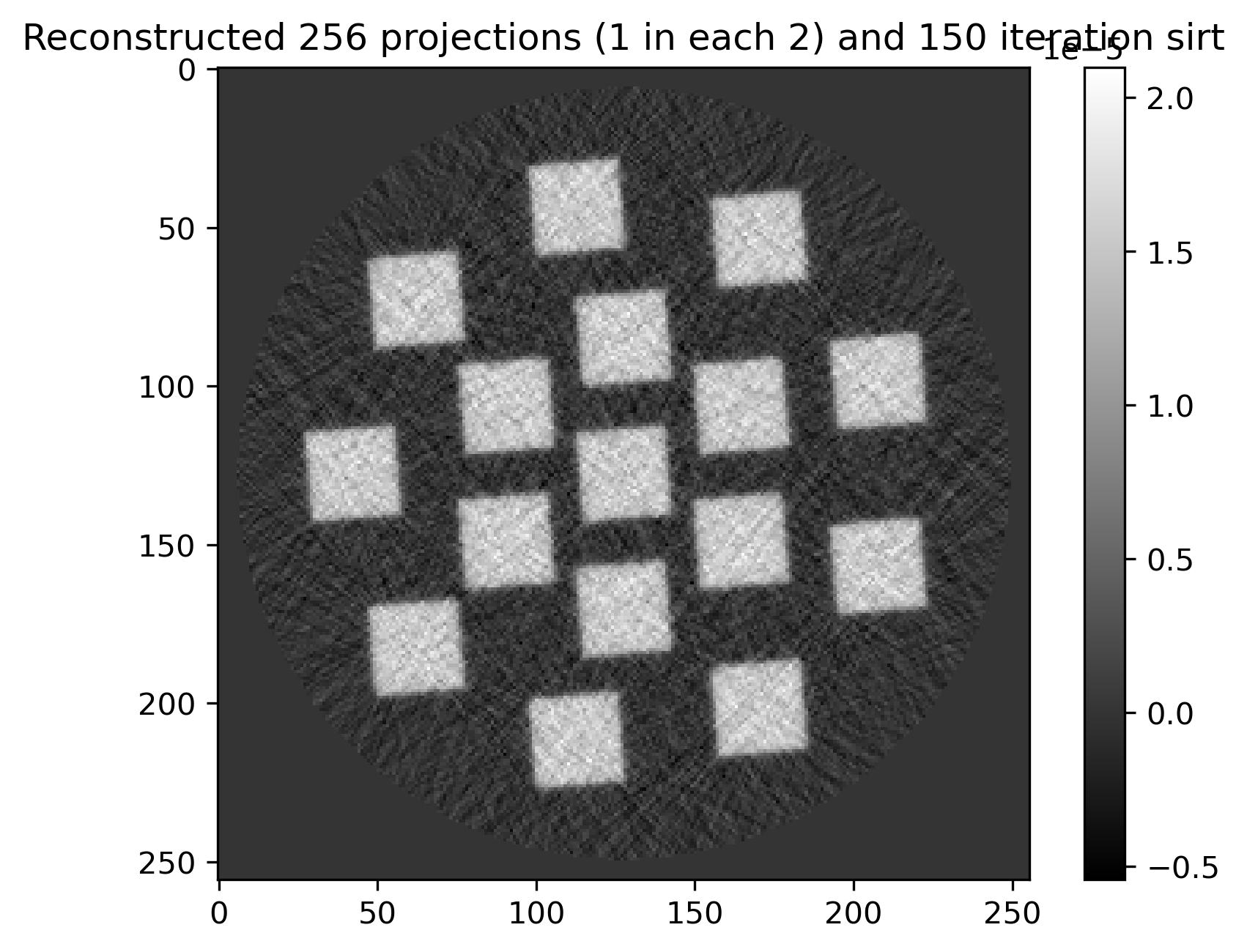 128 Projections
512 Projections
256 Projections
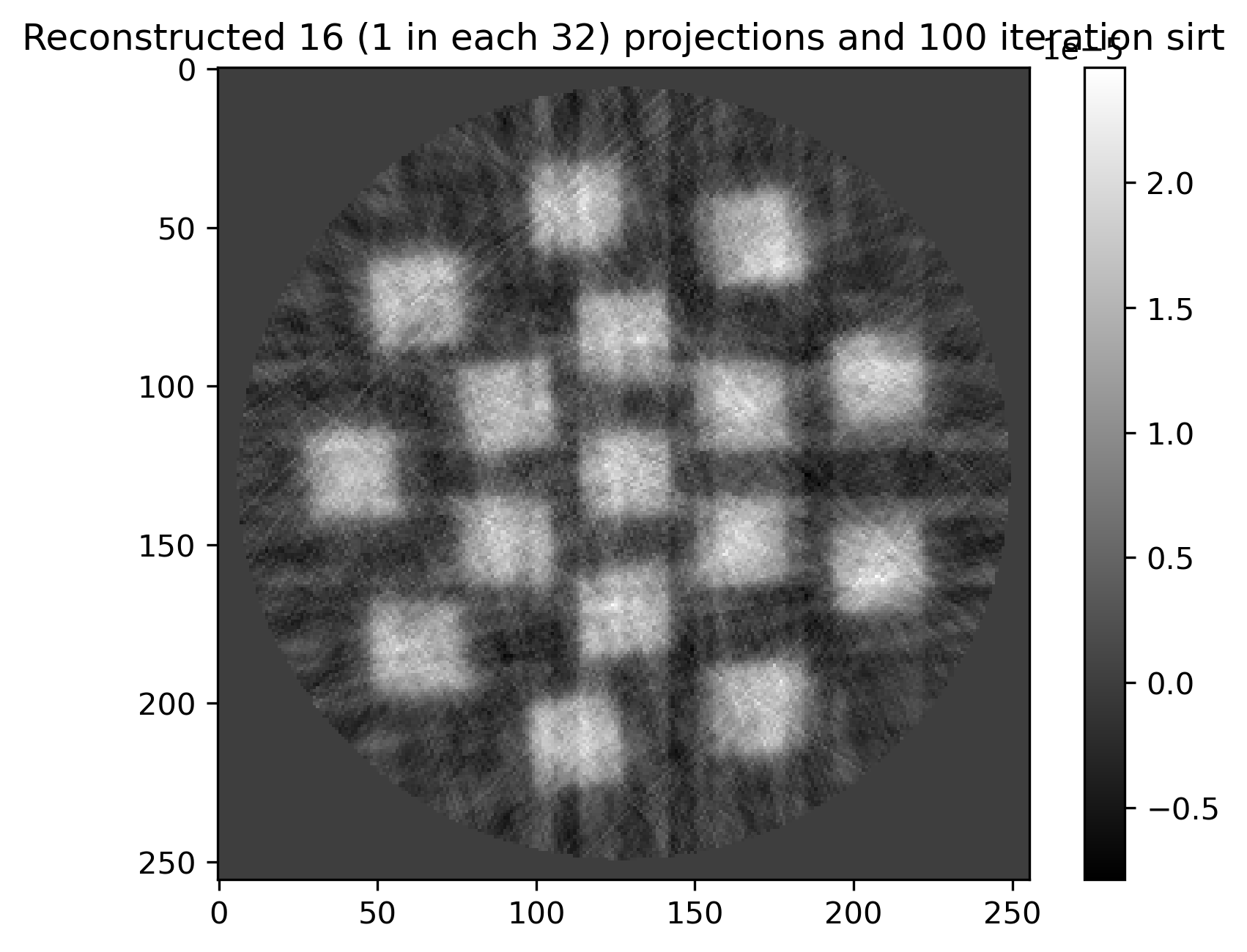 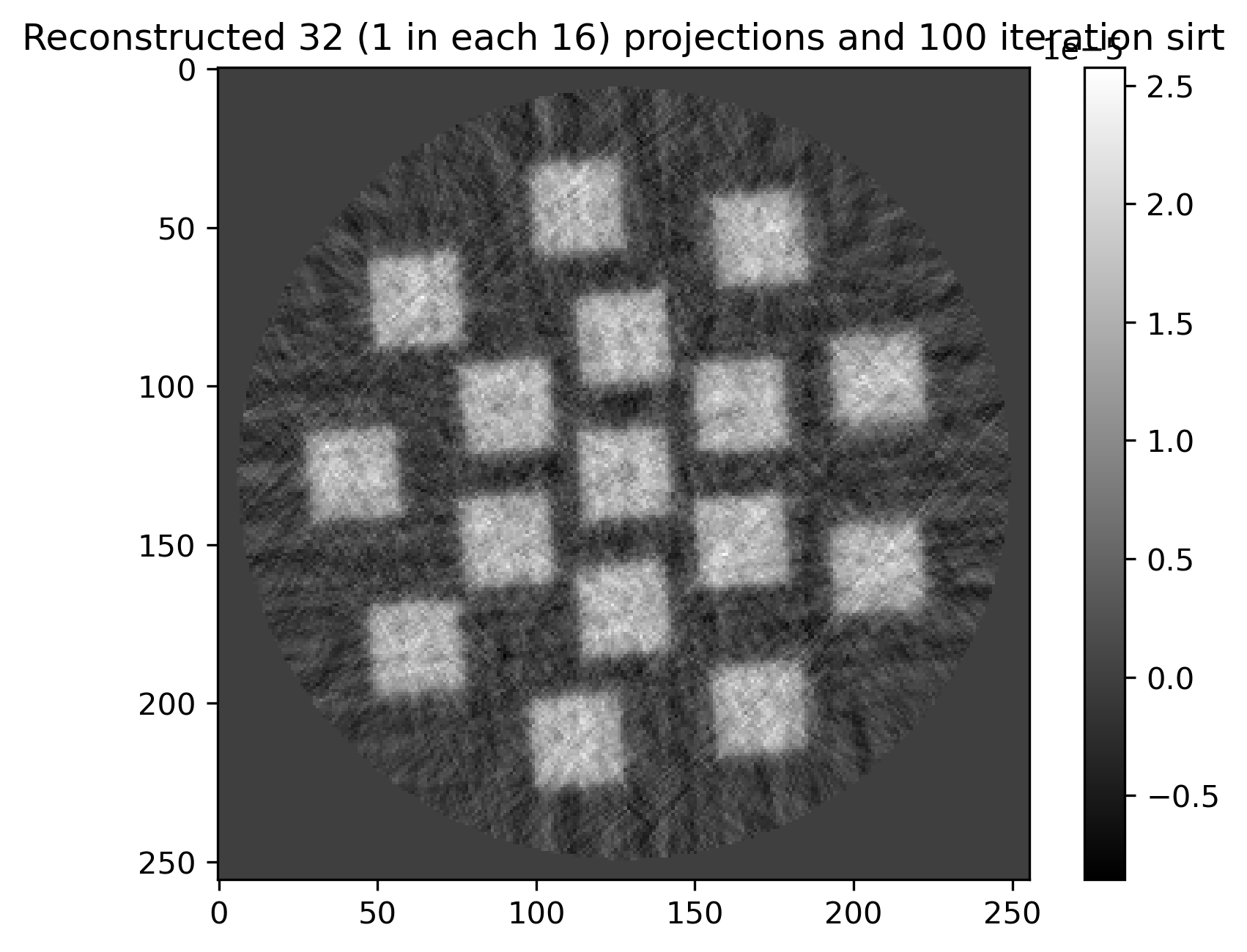 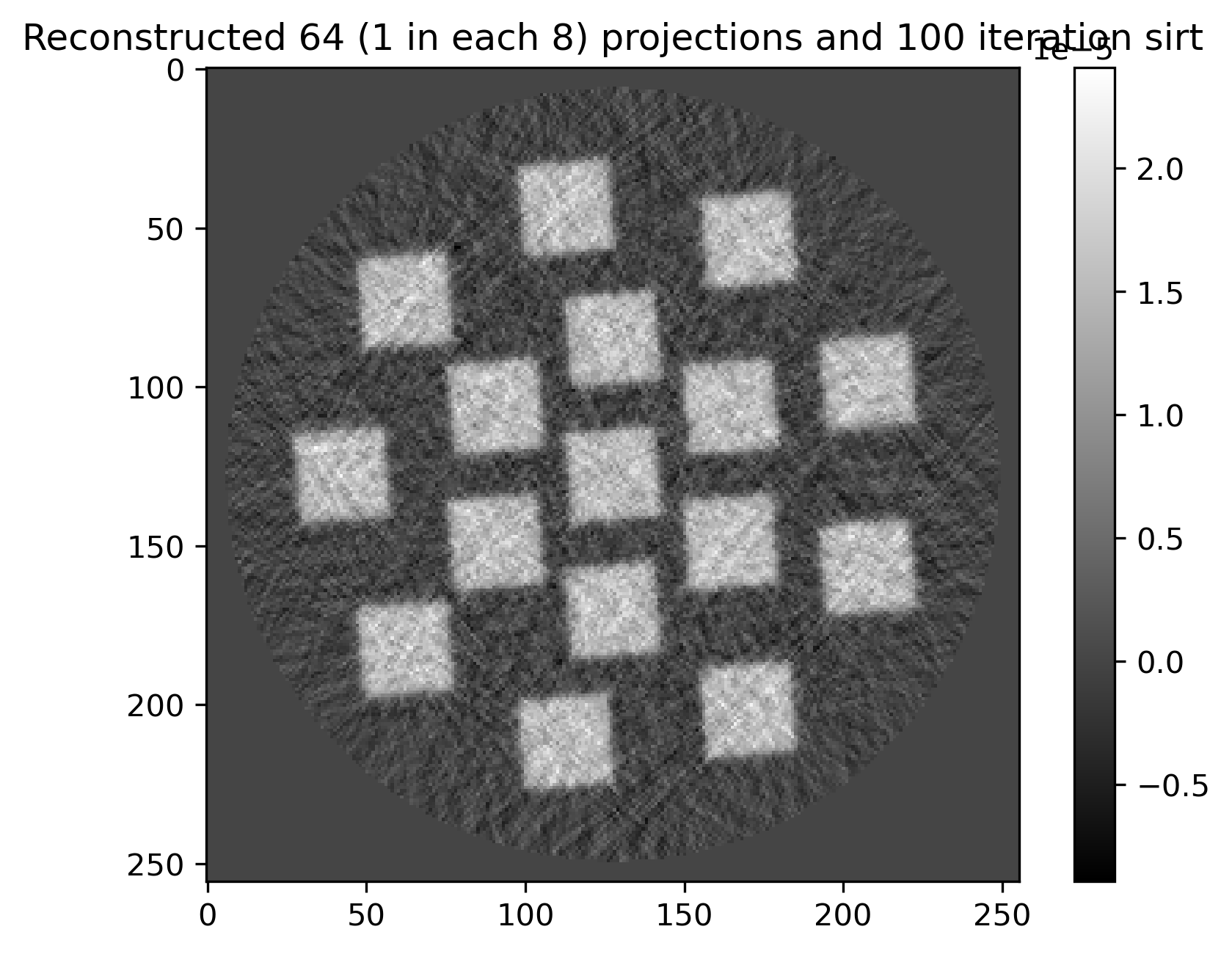 32 Projections
16 Projections
64 Projections
13
June 16, 2025
SECTION 3: Utilizing AI-based tools to obtain  high- resolution scans
June 16, 2025
14
BACKGROUND: Deep Learning CT Reconstruction
First: Iterative Reconstruction
Second: Image processing
CNN
ART, SIRT, SART
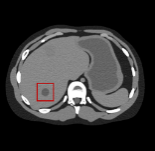 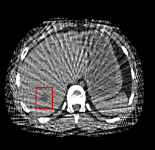 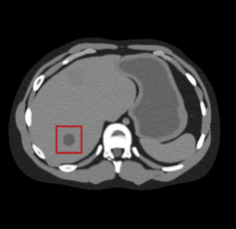 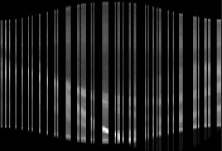 CNN
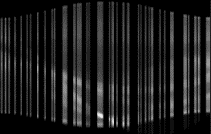 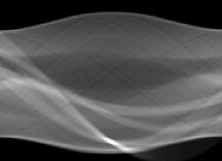 Require large training datasets and may fail to generalize across different scanning conditions
Second: End-to-end reconstruction network
Hey! Diffusion model generate realistic and detailed images even from very sparse or noisy input data.
CNN
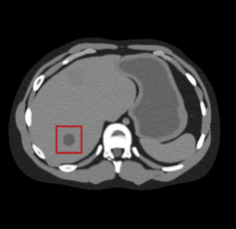 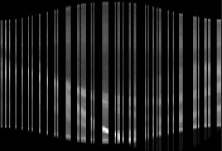 End-to-end CNN reconstruction for sparse-view CT directly learns the mapping from undersampled data.
June 16, 2025
15
Mixed-Scale Dense Convolutional Neural Network
Mixed-Scale Dense (MS-D) CNN is a deep learning architecture designed to efficiently capture both fine and large-scale features in images without increasing network depth.
Dilation is a technique that increases the spacing between elements of the kernel.
increase the receptive field of the convolutional kernel without increasing the number of parameters .
Mixed-Scale Convolutions: Instead of using a fixed kernel size (e.g., only 3×3), MS-D CNN applies multiple kernel sizes (e.g., 3×3, 5×5, 7×7) within the same layer. Each channel inside the same layer gets its own dilation rate.
Dense Connections:
mixed-scale DCNN use all feature maps from previous layers, including the input image, are used to compute the output of a layer
June 16, 2025
16
First Deep learning method: Msd-CNN Training
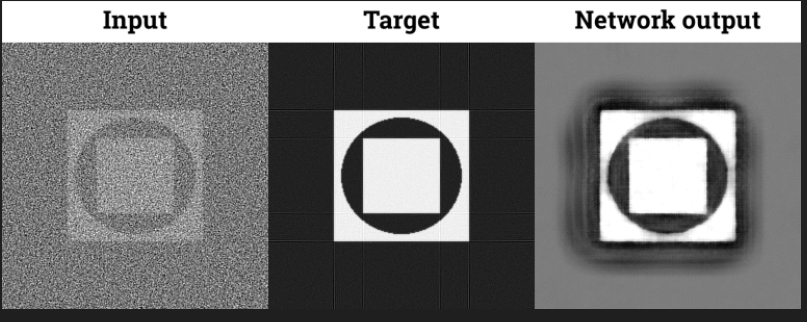 Training of MSD-CNN on toy dataset
MSD Results on generated data:
Shows improvement over the input but still lacks sharpness, indicating that the model needs more training.
Not yet fully learned fine details.
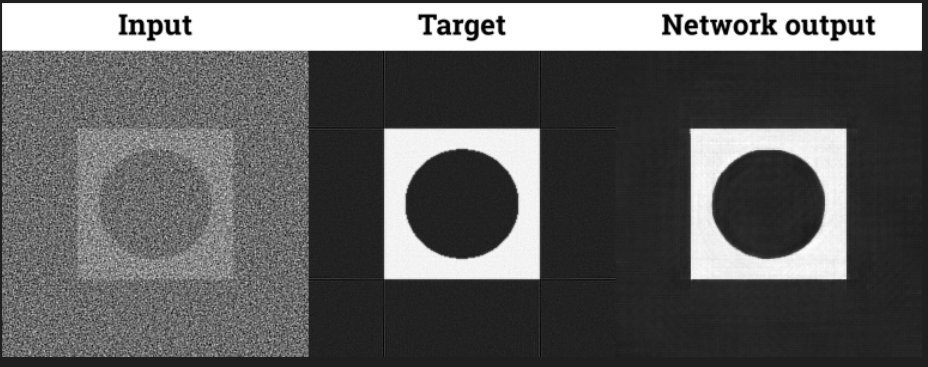 Significant Improvement :
After 3 hours of training on the cluster, the network output closely matches the target, with sharper edges and better structure recovery.
17
June 16, 2025
.
Testing Results: Applied trained msd-CNN on my dataset
The input image reconstructed 
Using 10 projections (FBP).
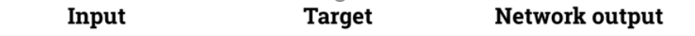 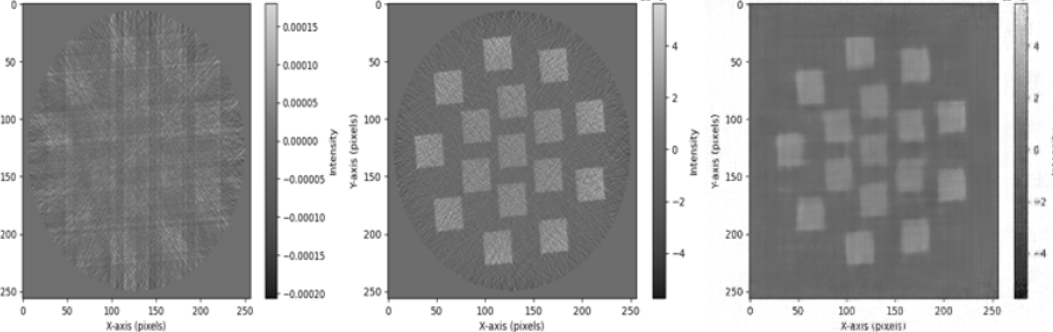 Custom Dataset Processing: Successfully applied MSDNet to my own dataset for image reconstruction/denoising.
Improved Image Quality: The network effectively enhances details and reduces noise in the reconstructed images.
Training Success: After sufficient training, the output closely resembles the target, demonstrating MSDNet’s capability on real data.
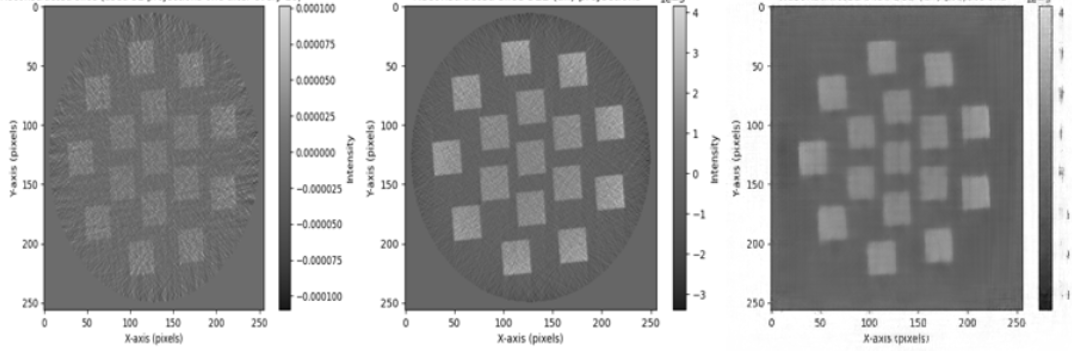 The input image reconstructed 
Using 32 projections (FBP).
June 16, 2025
18
SOME RESULTS DONE WITH ACTUAL DATASET
June 16, 2025
19
Results
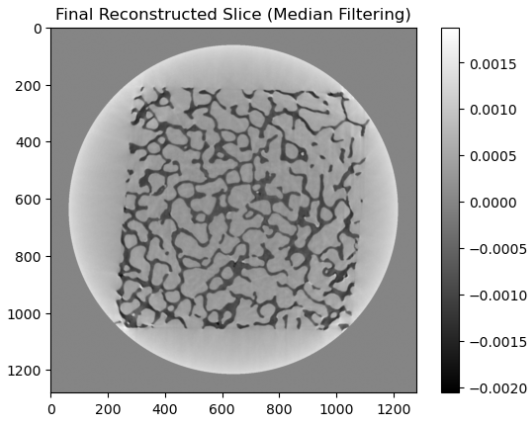 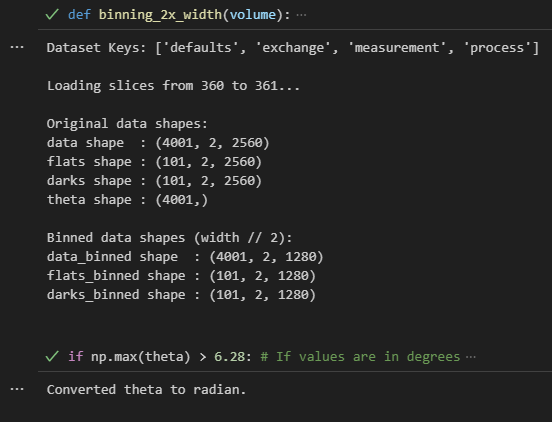 Reconstructed result of Gredrec algorithm after binning dataset width (1280x1280)
In the coding projections are same and remaining 2 index are reduced. I took only 2 slices for time saving less computational cost.
Results
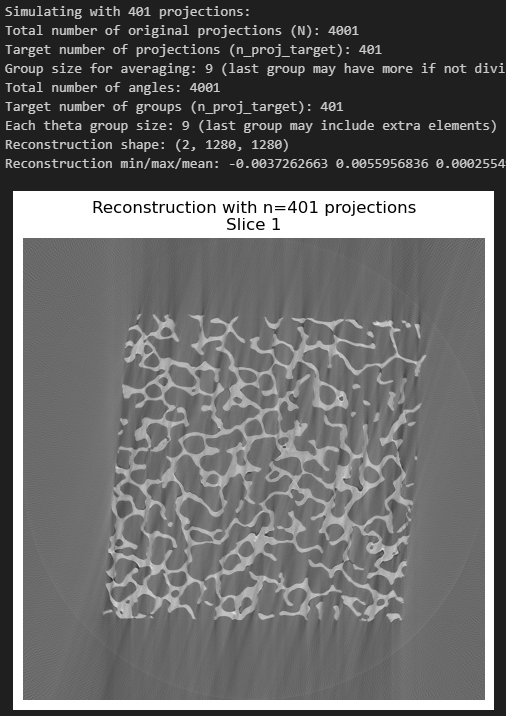 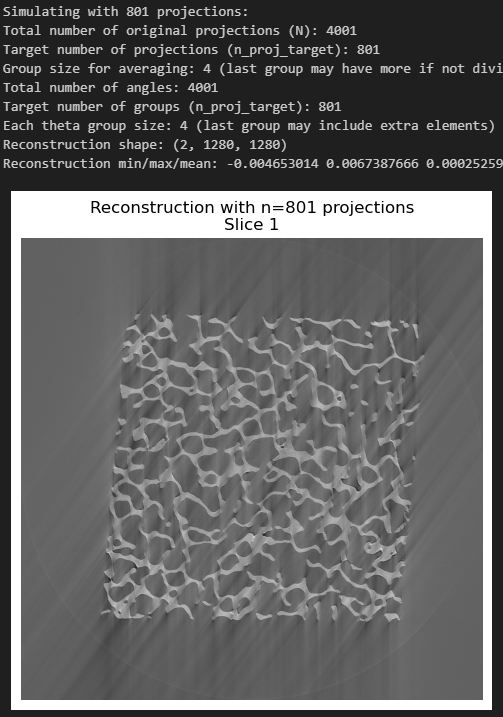 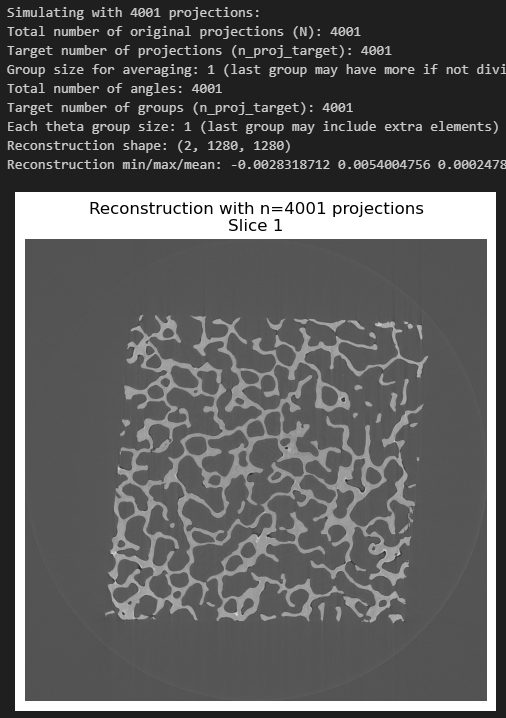 Using 801 projections, here I averaged (4001/n) frames. N is 401.
Using 801 projections, here I averaged (4001/n) frames. N is 801.
Using 4001 projections
Results
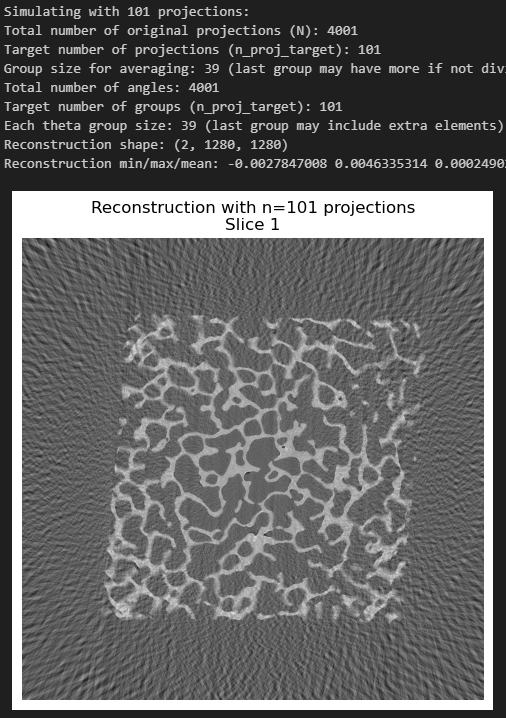 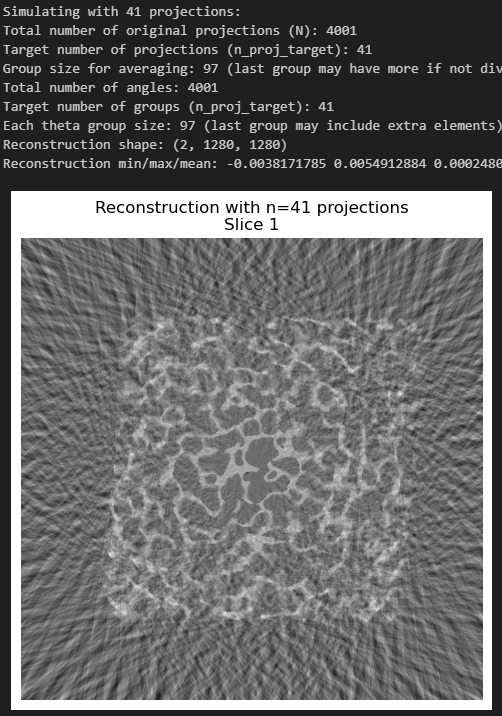 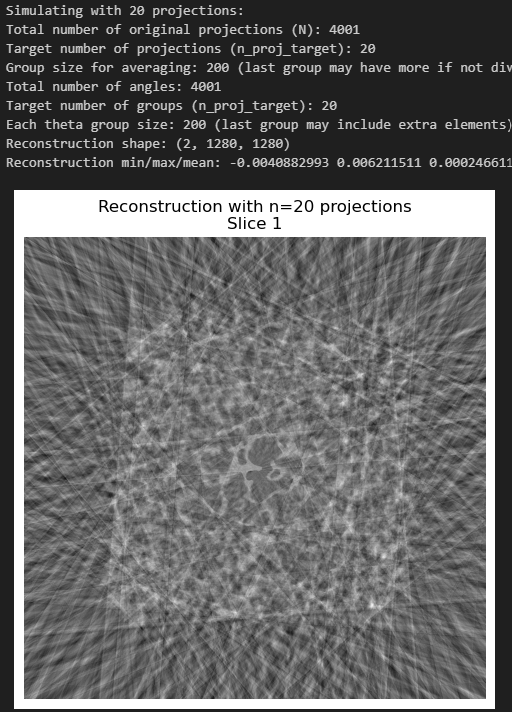 Using 101 projections, here I averaged (4001/n) frames. N is 101.
Using 41 projections, here I averaged (4001/n) frames. N is 41.
Using 20 projections, here I averaged (4001/n) frames. N is 20.
Original and median filtered image: (why I applied median because it make edges bit sharp so I noticed better binary Thresholding after applying median filter)
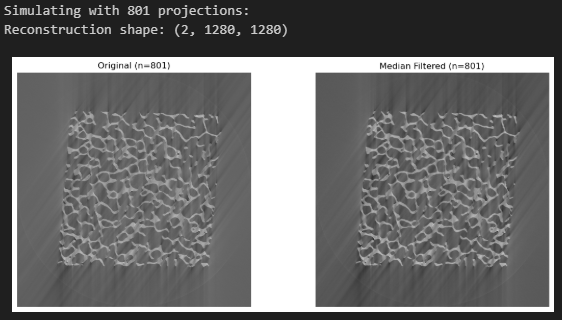 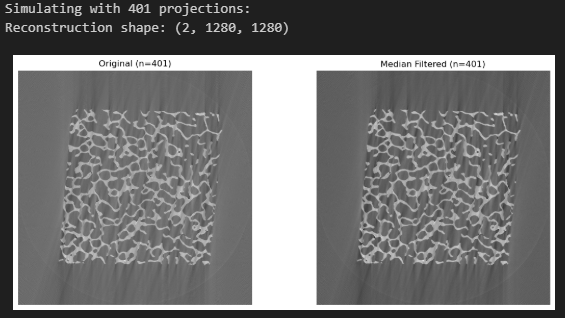 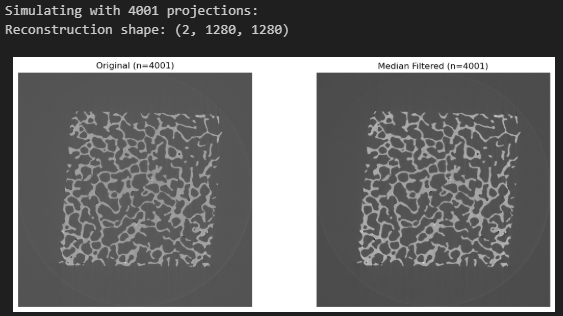 Using 4001 projections
Using 801 projections
Using 401 projections
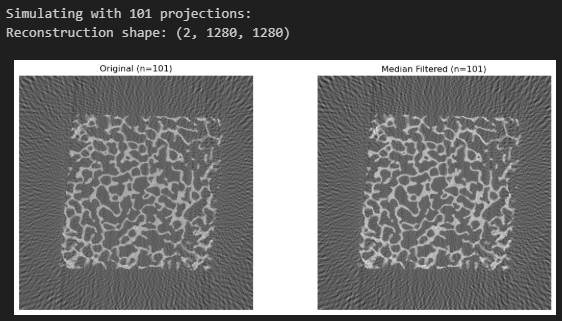 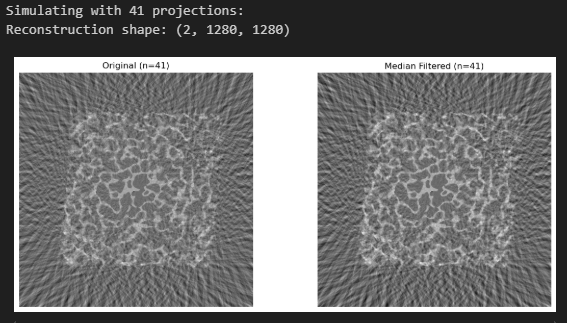 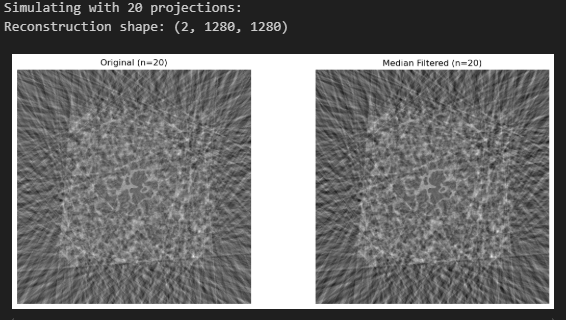 Using 20 projections
Using 41 projections
Using 101 projections
Reconstructed Image and Otsu thresholding (different no of projection):
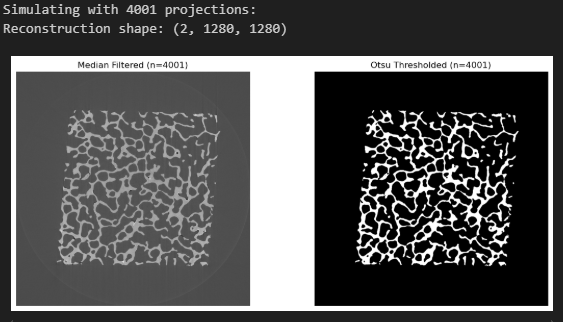 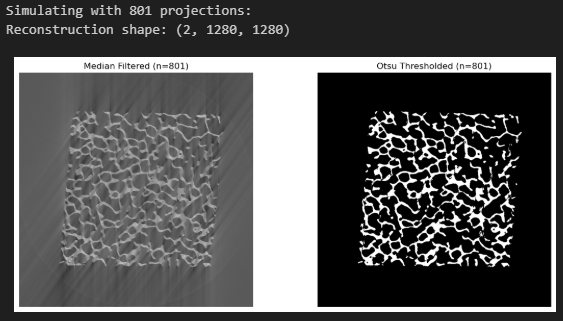 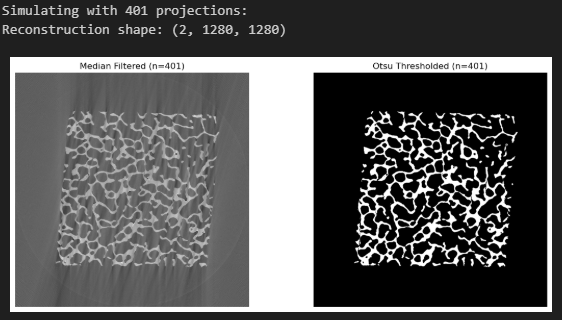 4001 projections
401 projections
801 projections
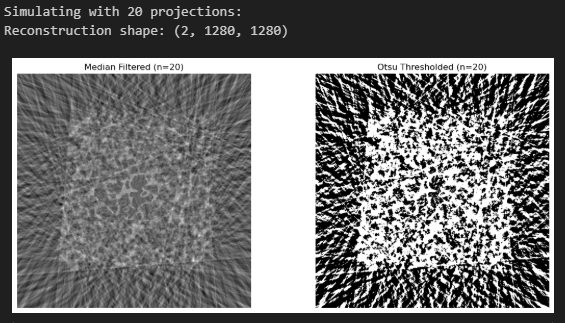 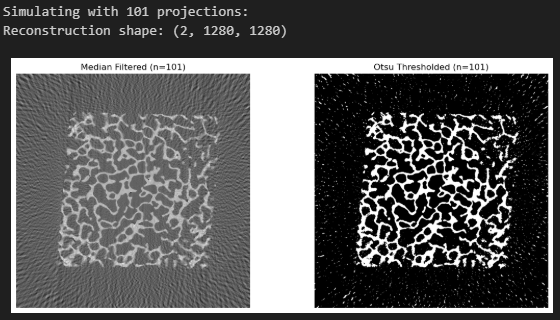 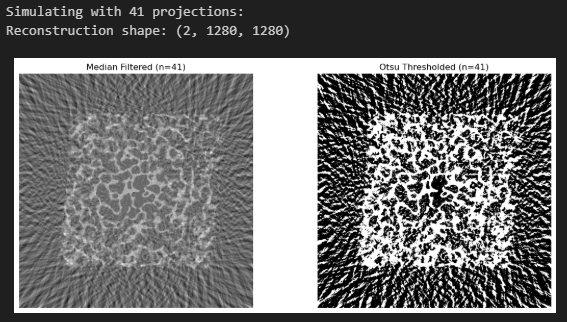 101 projections
41 projections
20 projections
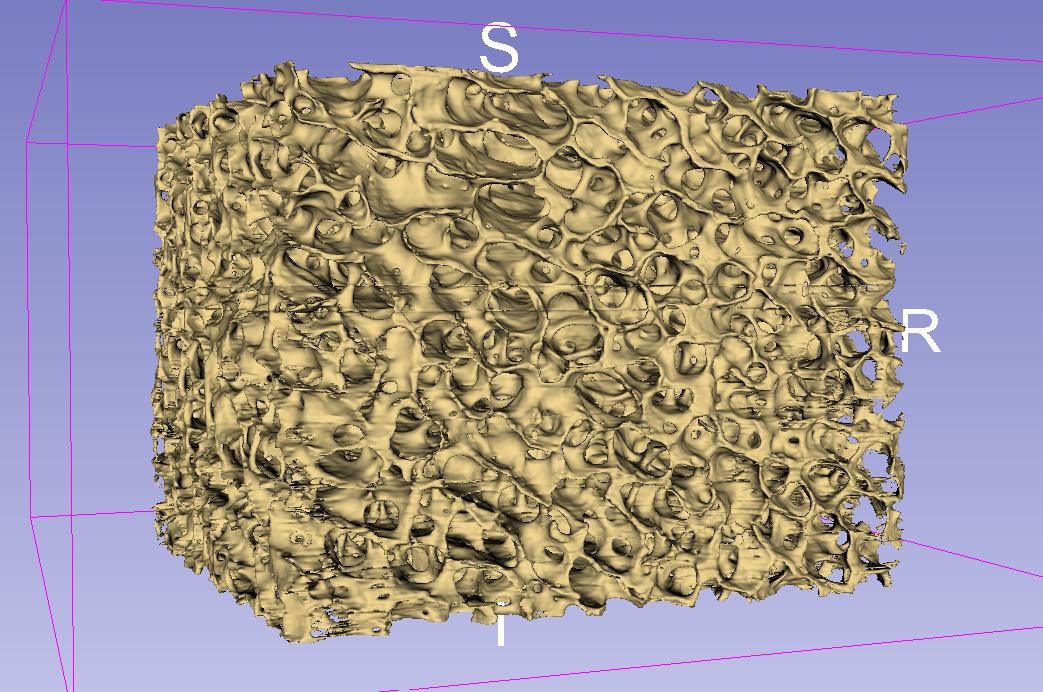 THANKYOU! QUESTIONS?
June 16, 2025
26